Fig. 4. MSCs and MSC-chondrocytes regulated cytokine production of CII-reactive T cells. MSCs/MSC-chondrocytes failed ...
Rheumatology (Oxford), Volume 47, Issue 1, January 2008, Pages 22–30, https://doi.org/10.1093/rheumatology/kem284
The content of this slide may be subject to copyright: please see the slide notes for details.
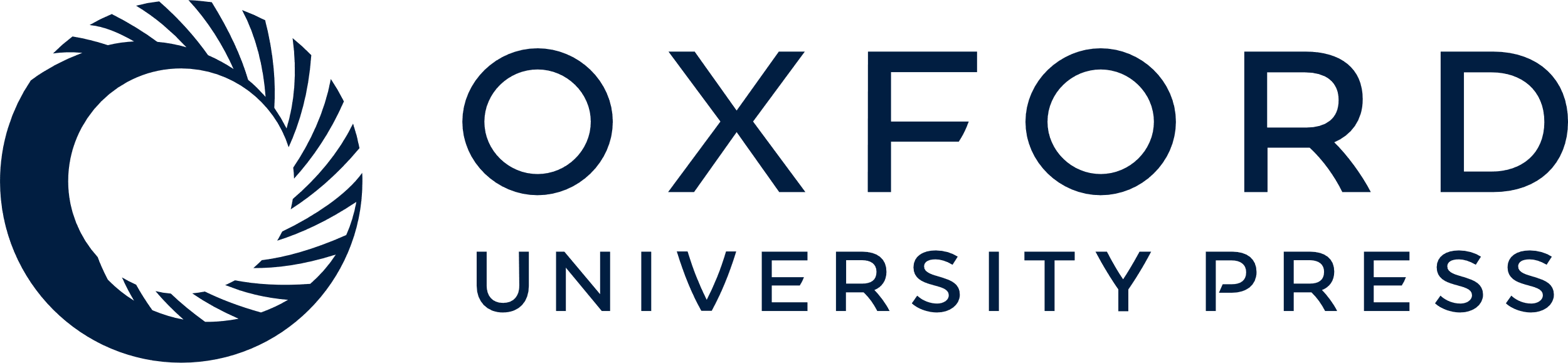 [Speaker Notes: Fig. 4. MSCs and MSC-chondrocytes regulated cytokine production of CII-reactive T cells. MSCs/MSC-chondrocytes failed to stimulate T cells to produce IFN-γ (A) and TNF-α (B) compared with the no-MSC controls in which cells cultured only with APCs (1:1) in the absence of CII, however, significantly suppressed CII-stimulated T cells from producing pro-inflammatory cytokines IFN-γ (A) and TNF-α (B). (C) MSCs/MSC-chondrocytes exerted no effects on the secretion IL-4 by T cells cultured only with APCs (1:1) in the absence of CII, while significantly reversed the low-level IL-4 secreted by CII-reactive T cells. (D) Whether stimulated by CII or not, MSCs/MSC-chondrocytes significantly elevated the levels of IL-10 compared with no-MSC controls. Data were presented as mean pg/ml ± s.d. of triplicates of three separate experiments. (A, B and C): *P < 0.01 and #P < 0.01 vs no-MSC controls for T cells from PBMCs and SFMCs, respectively, with the stimulation of CII. (D): *P < 0.01 and #P < 0.01 vs no-MSC controls for T cells from PBMCs and SFMCs, respectively, with or without CII-stimulation. MSC-chondro, MSC-differentiated chondrocytes.


Unless provided in the caption above, the following copyright applies to the content of this slide: © The Author 2007. Published by Oxford University Press on behalf of the British Society for Rheumatology. All rights reserved. For Permissions, please email: journals.permissions@oxfordjournals.org]